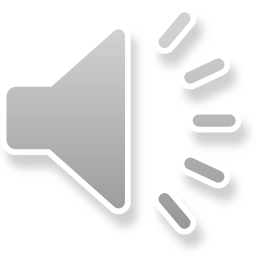 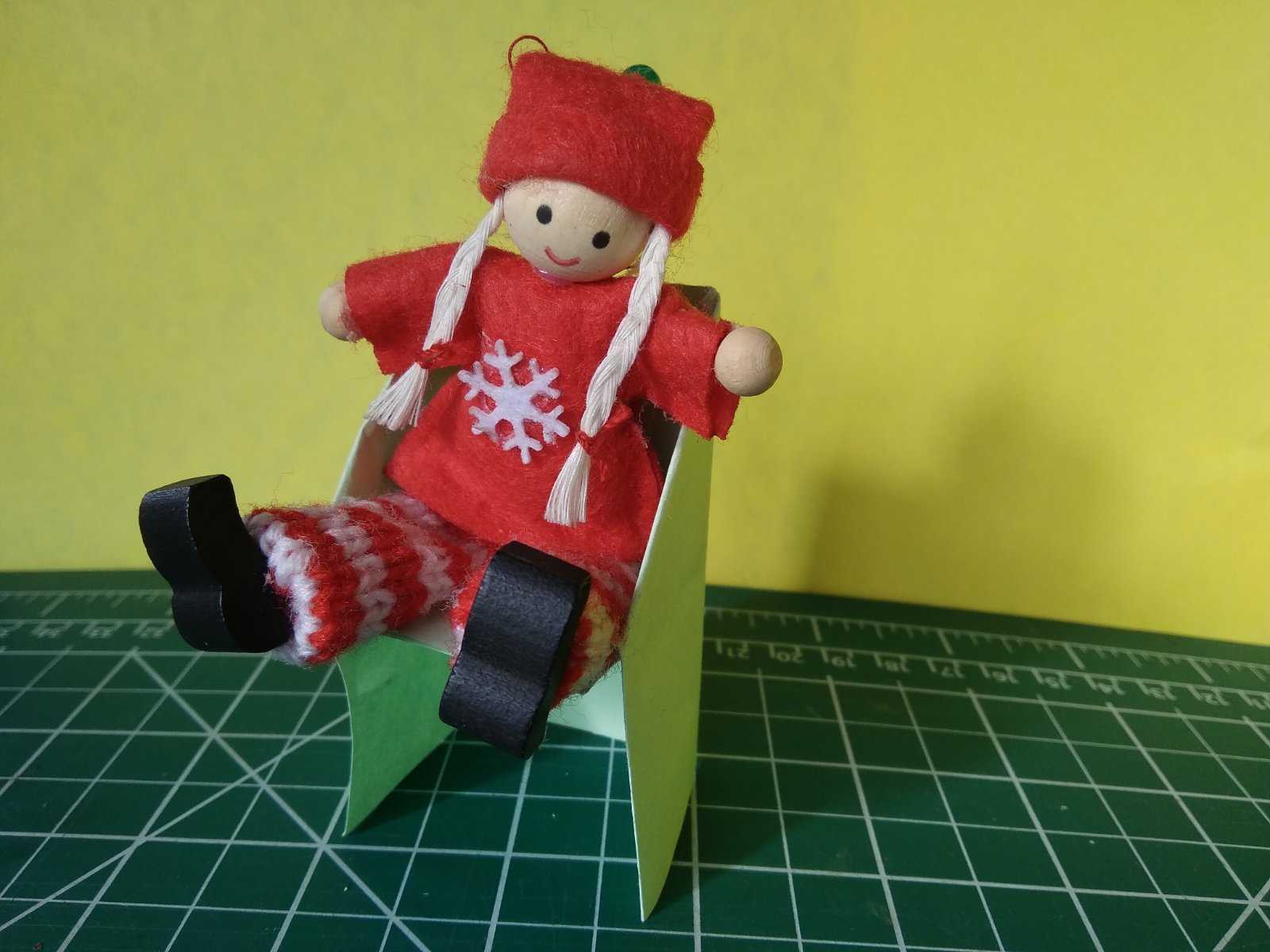 МУ ДО «ИРЦДО»студия «Успех»Оригами Стульчик
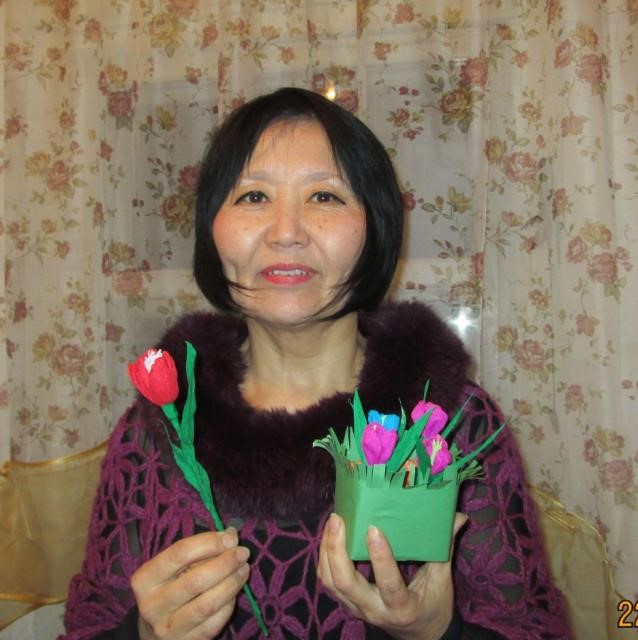 Мастер класс подготовила Педагог дополнительного образования  
Чимитова  Дарима  дугаржаповна
Оригами стульчик
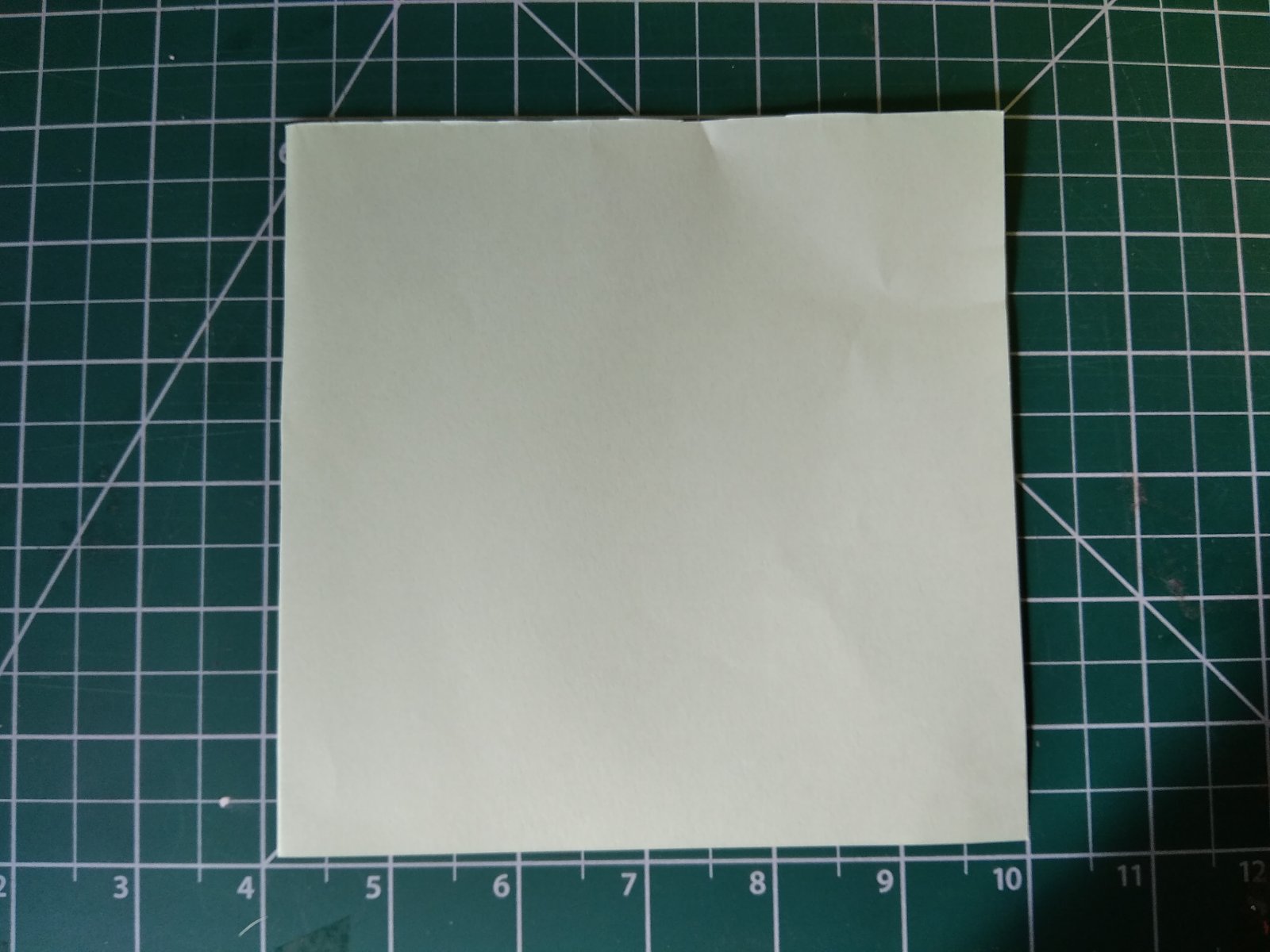 Нам понадобится: квадратный лист бумаги.
Оригами стульчик
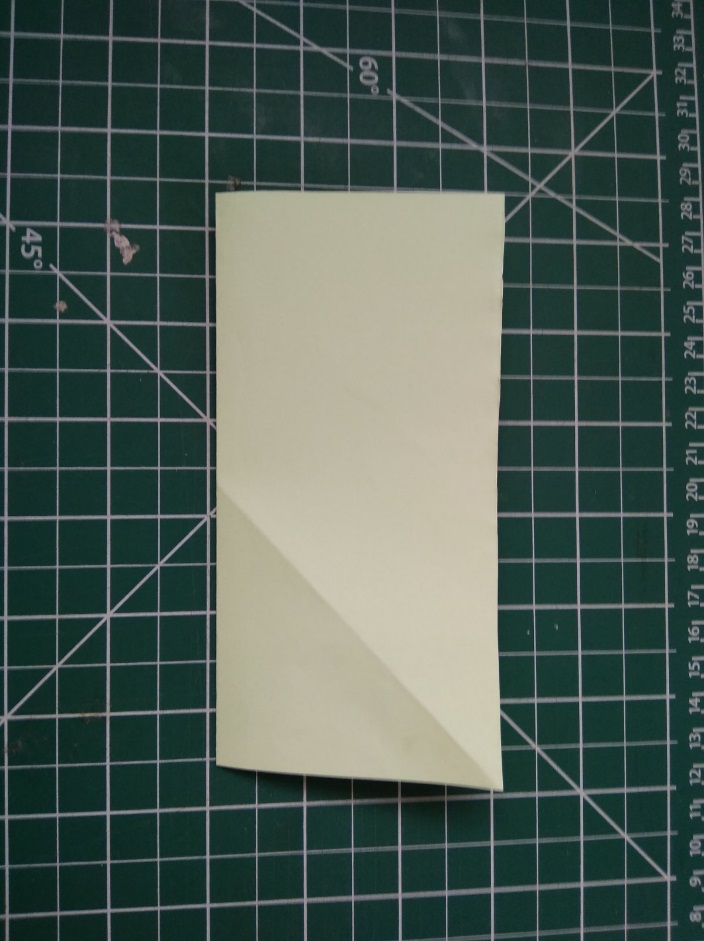 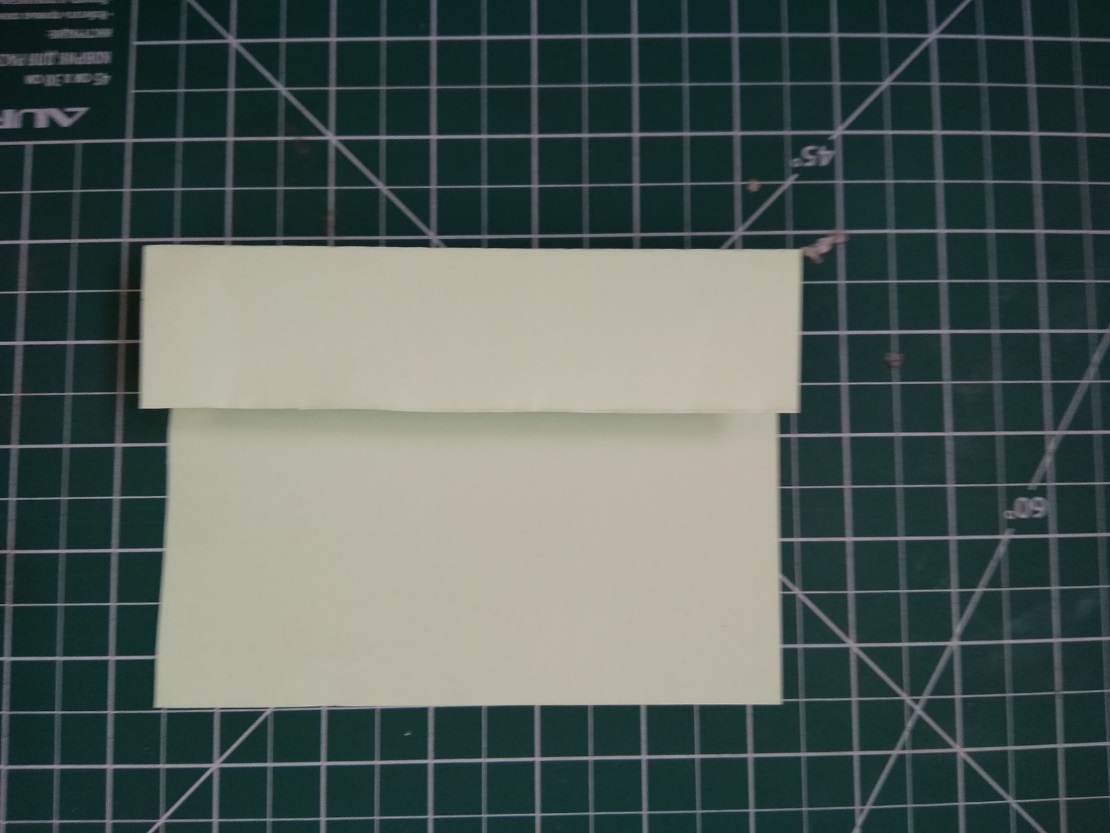 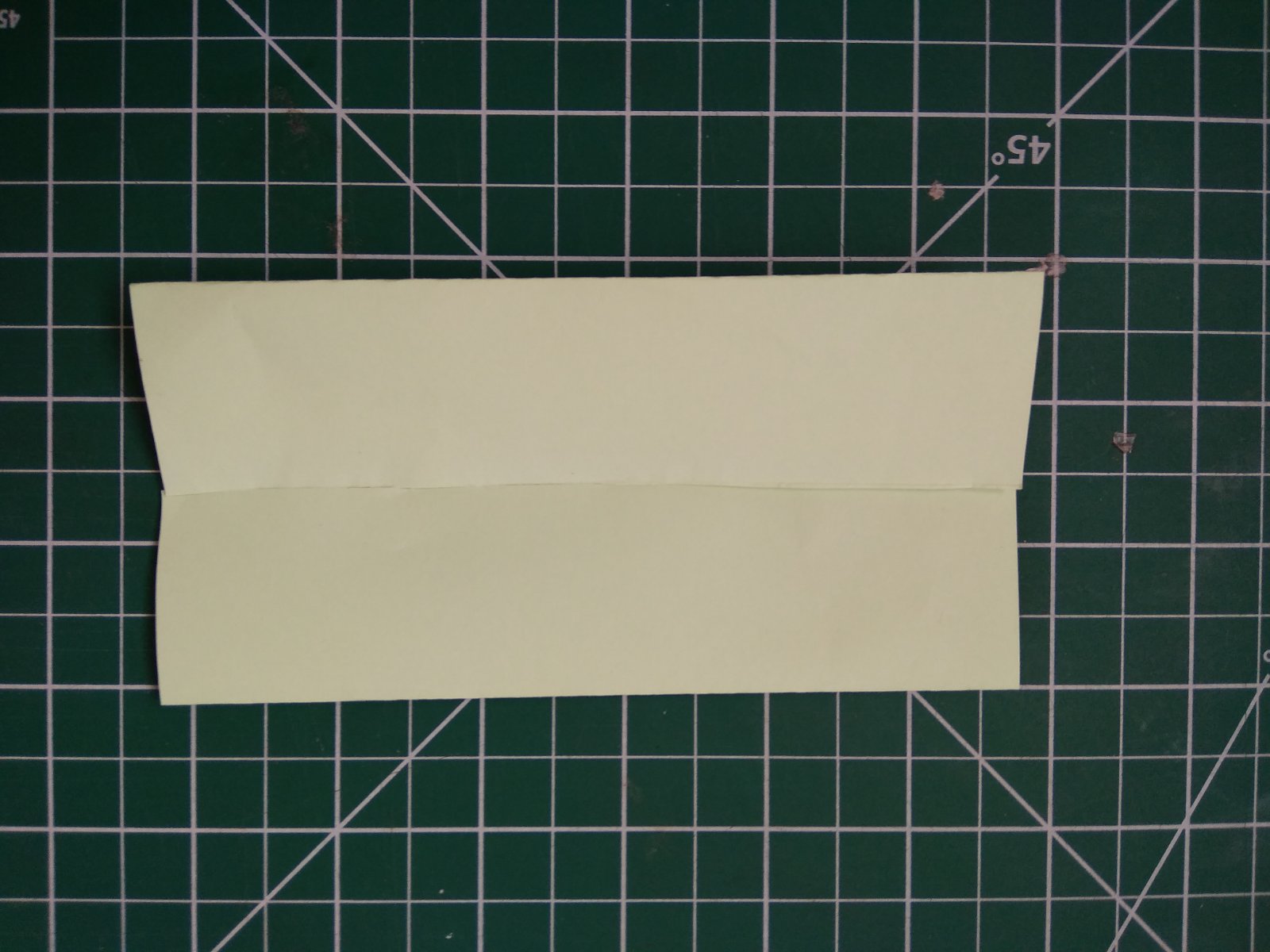 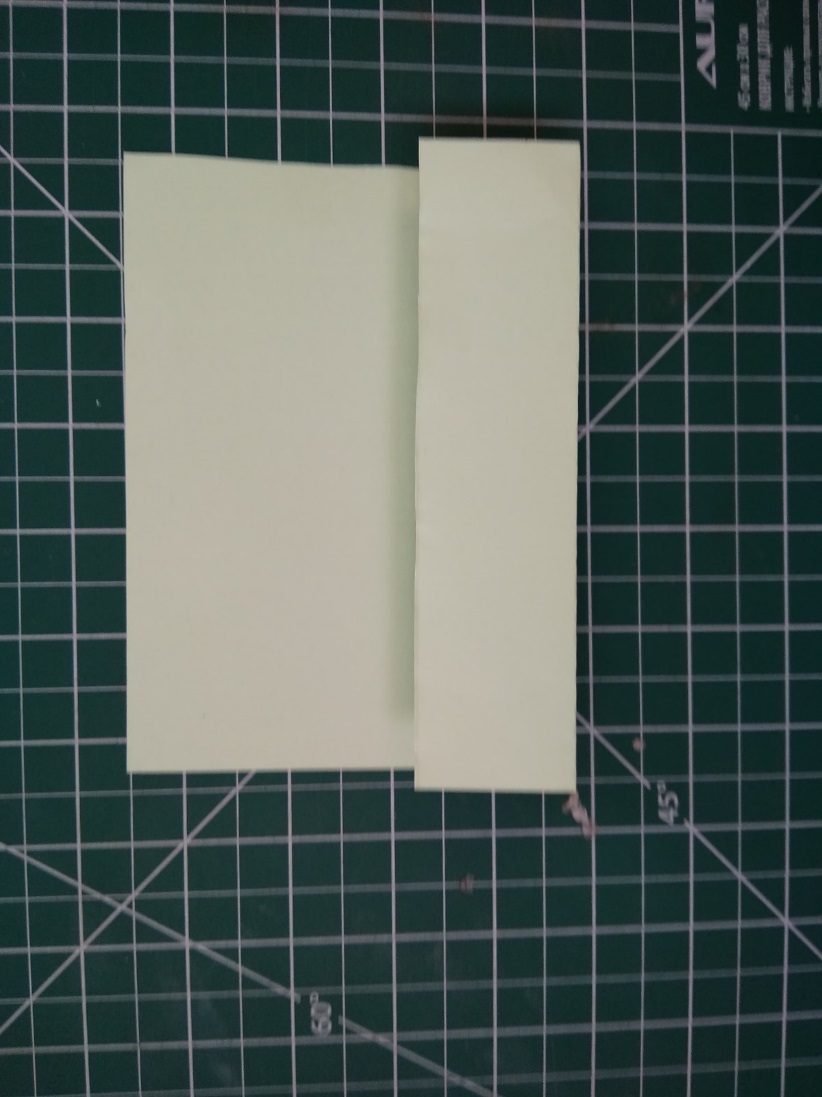 1. Сложить квадрат пополам по горизонтали – базовая форма «книжка», сгиб тщательно прогладить и развернуть лист.
2. Сложить базовую форму «дверь» к центральному сгибу квадрата, и развернуть только с одной стороны.
Оригами стульчик
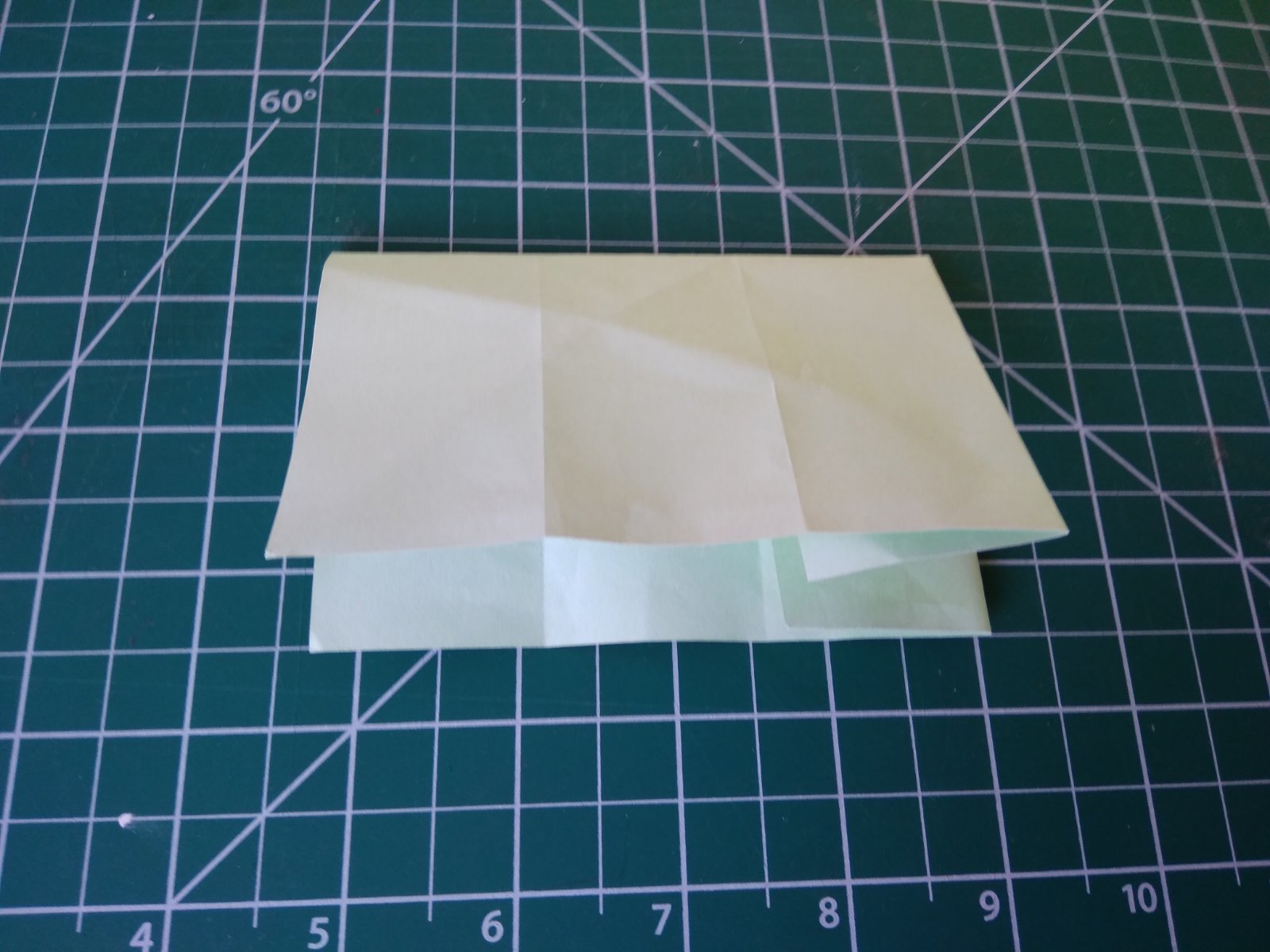 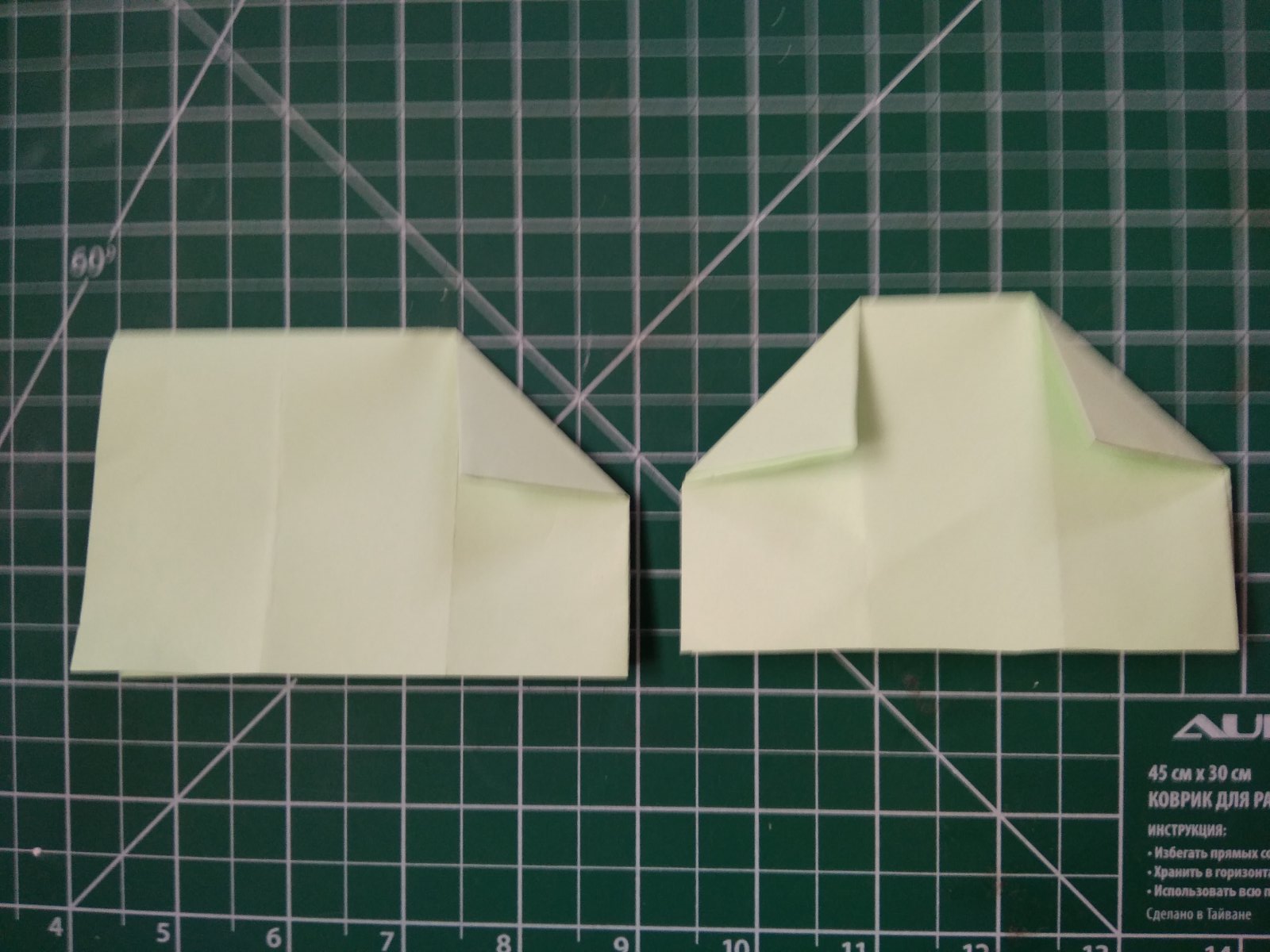 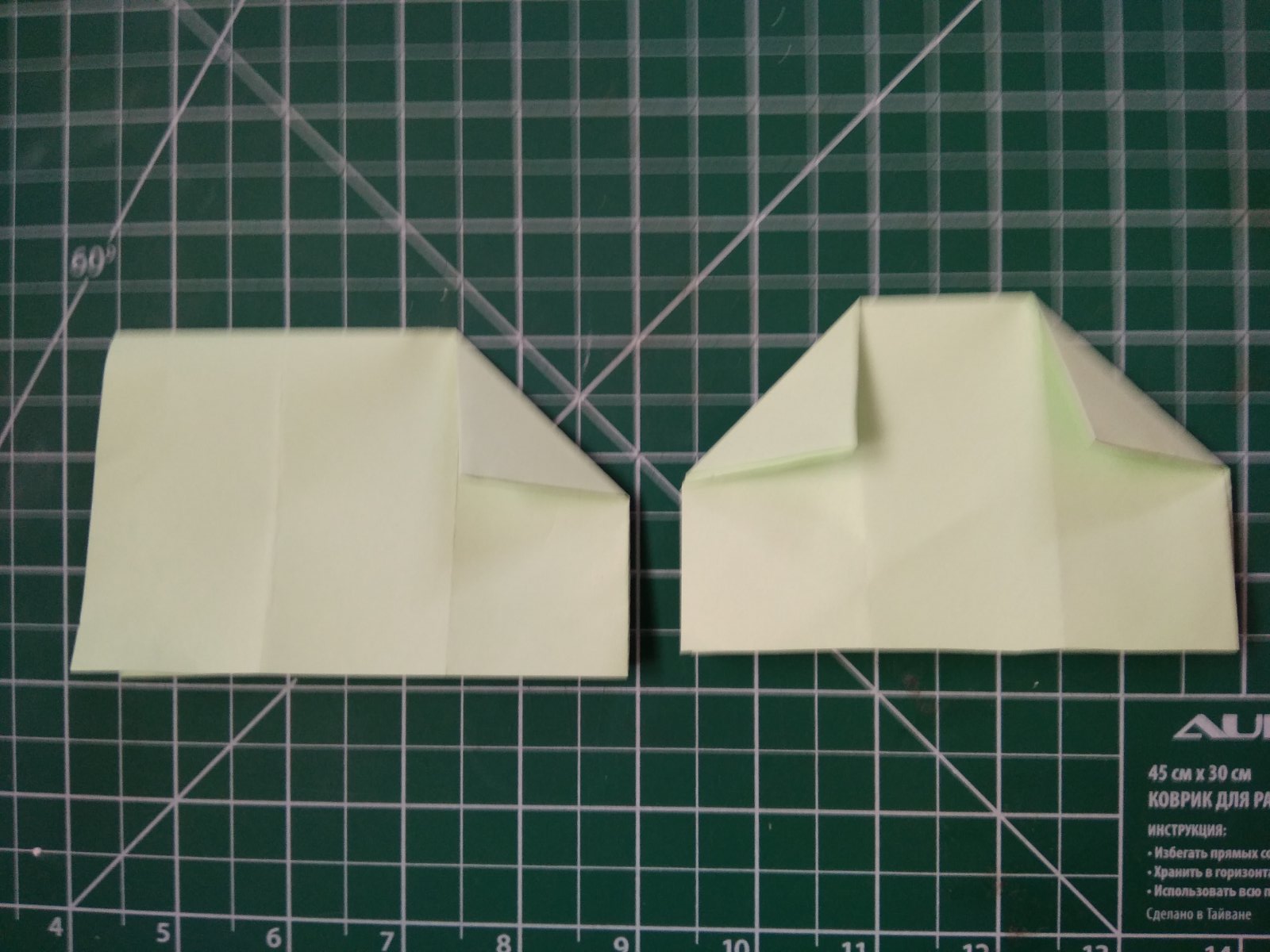 4. Сложить фигуру пополам.
5. Справа загнуть уголок ровно к сгибу и хорошо прогладить сгиб. Левый верхний угол также загнуть и тщательно прогладить сгибы. Вернуть уголки на место.
 Если сгибы не четкие и неровные, то будет трудно сложить поделку!
Оригами стульчик
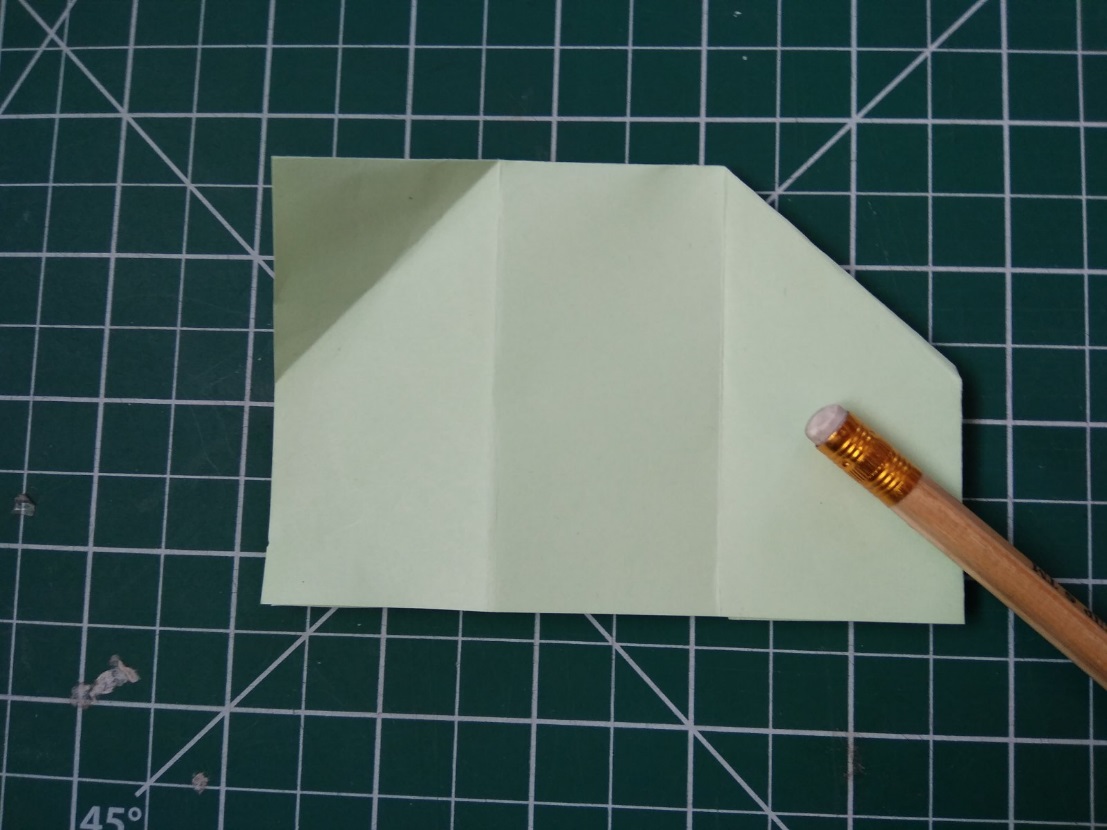 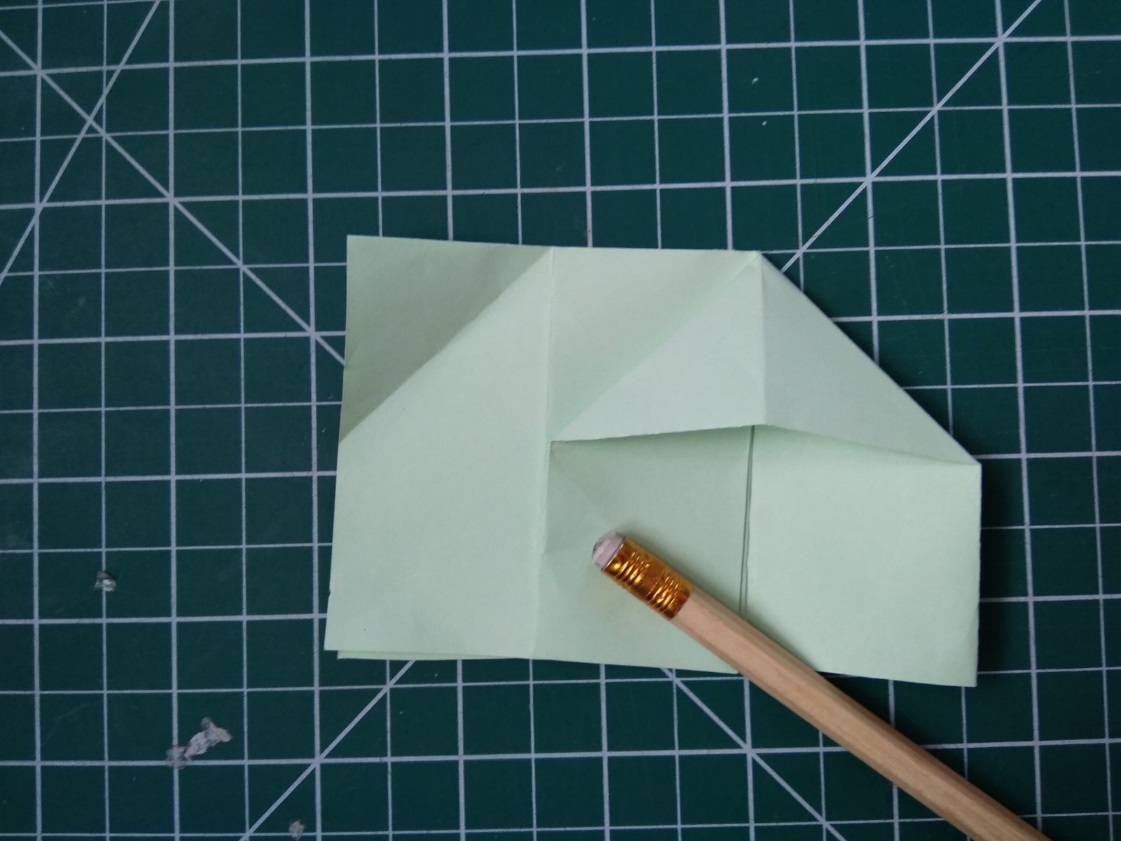 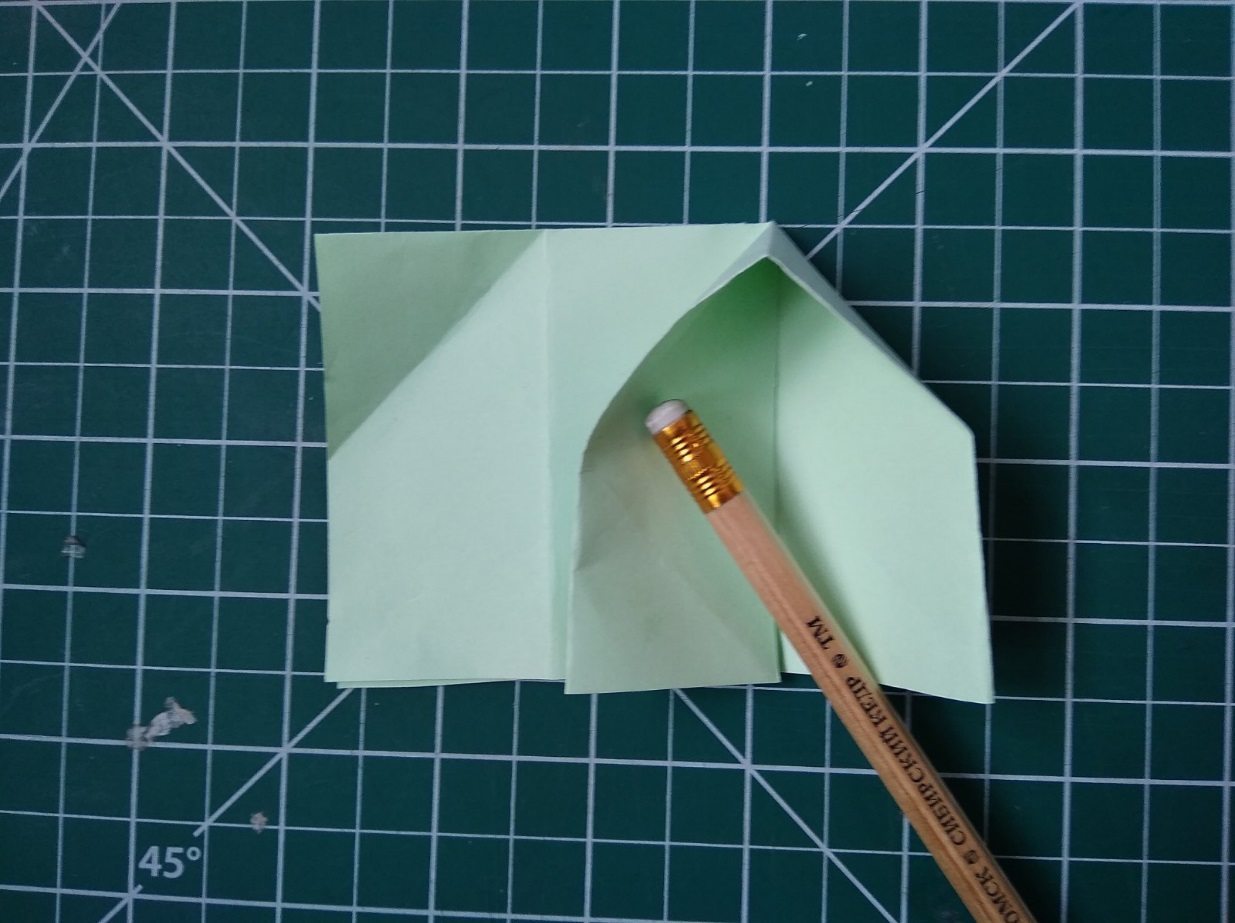 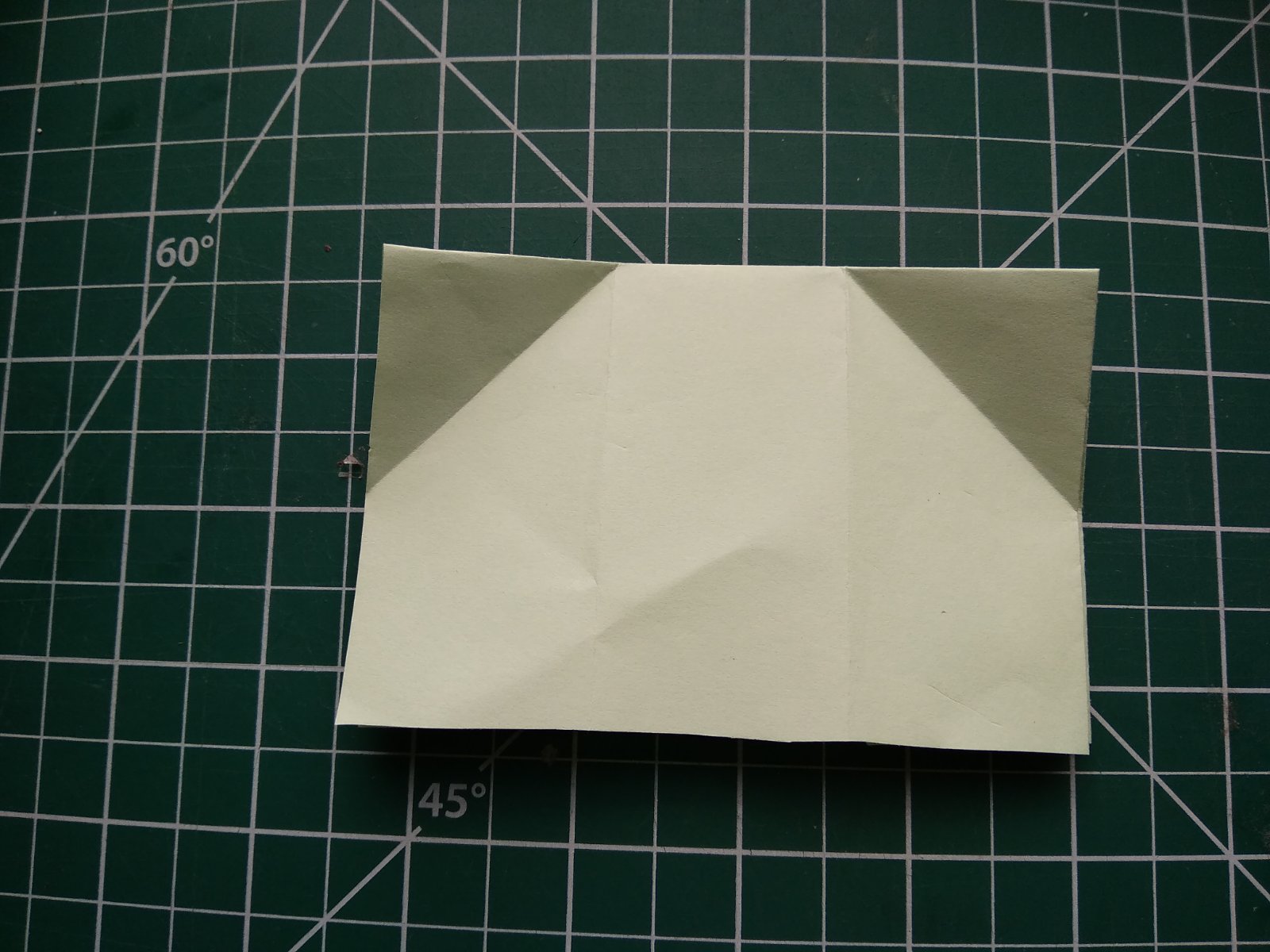 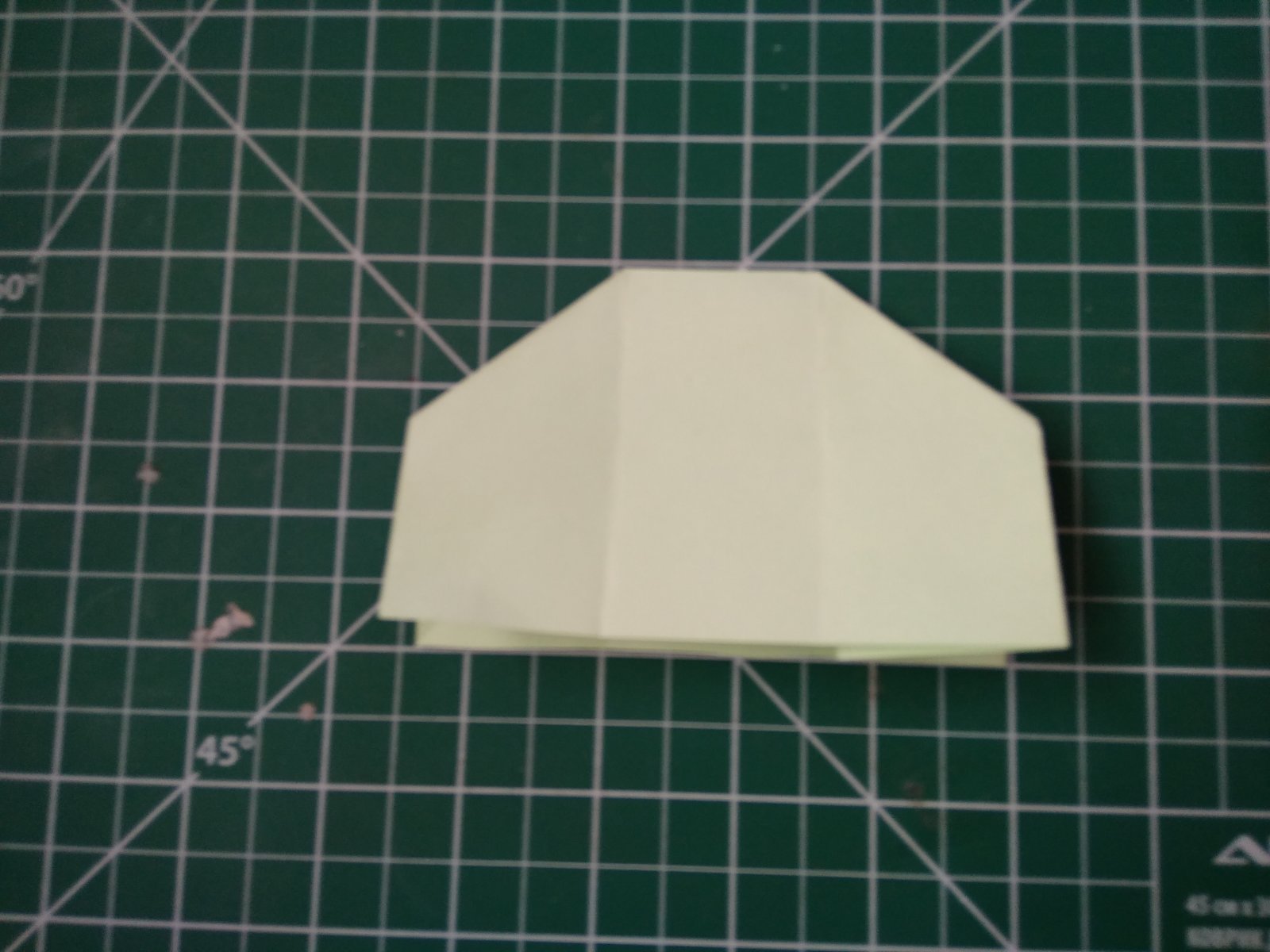 6. Справа снизу открываем влево верхний слой, треугольник сверху поправляем, выравниваем и разглаживаем. Всю правую часть возвращаем вправо.
 Также поступаем с левой стороной.
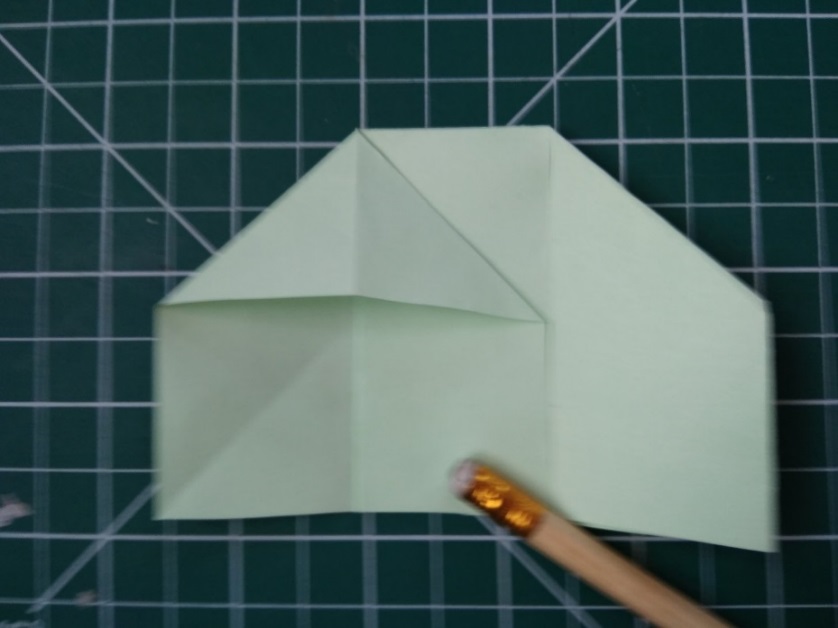 Оригами стульчик
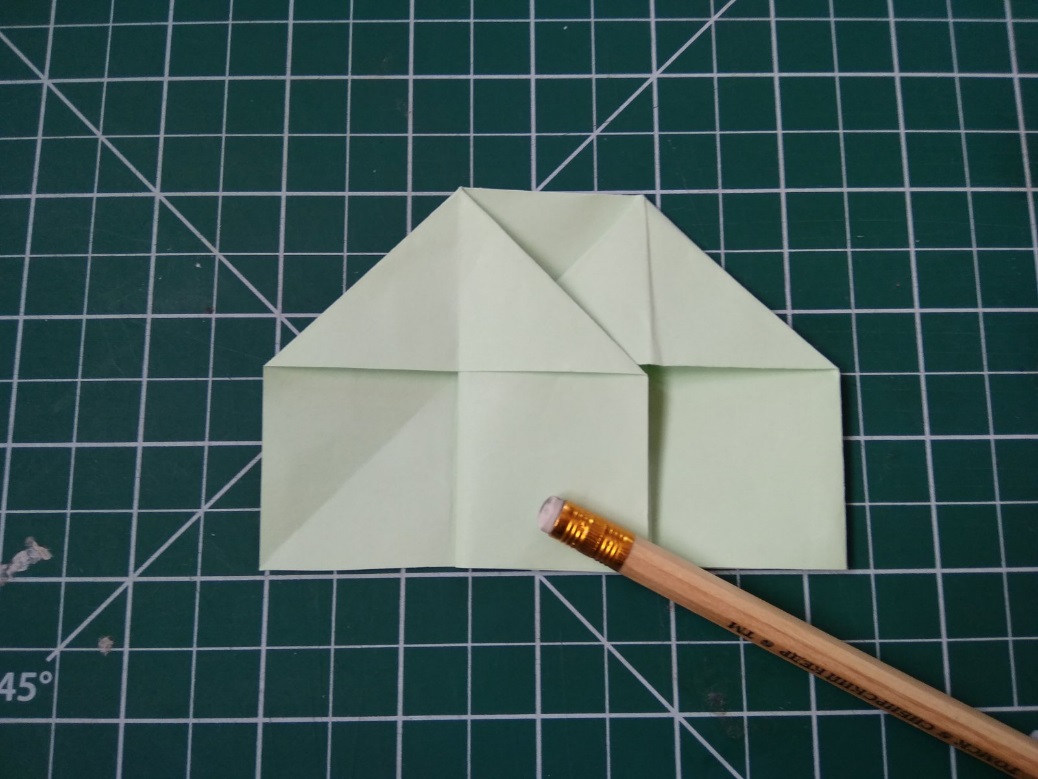 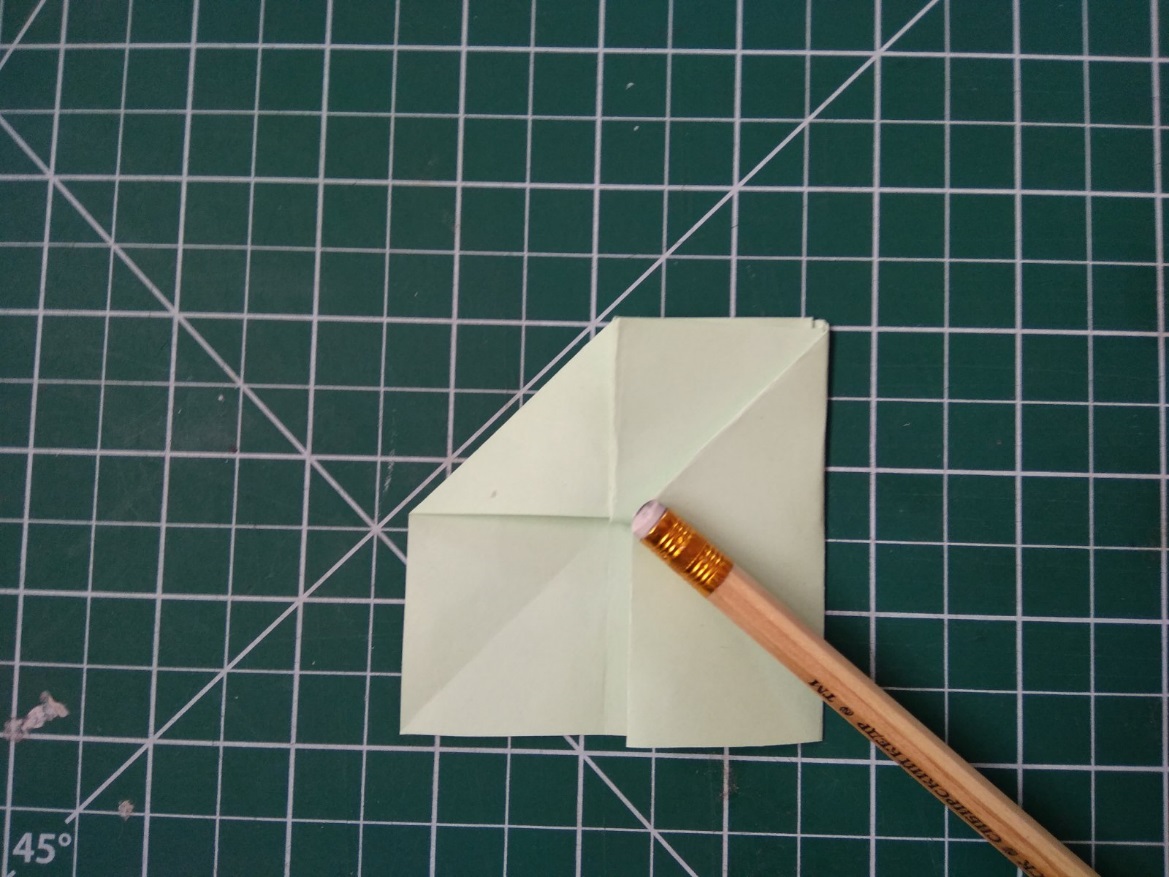 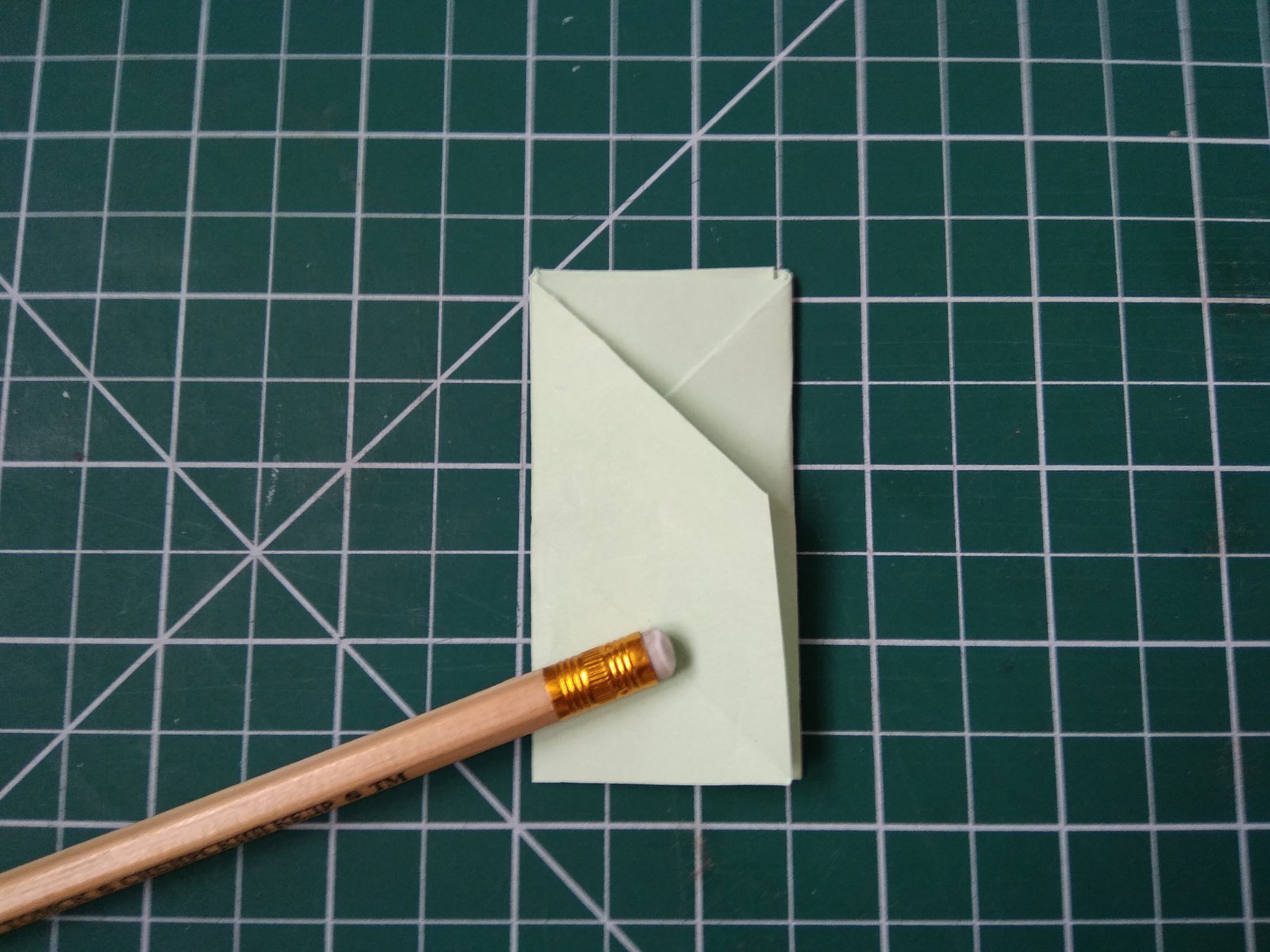 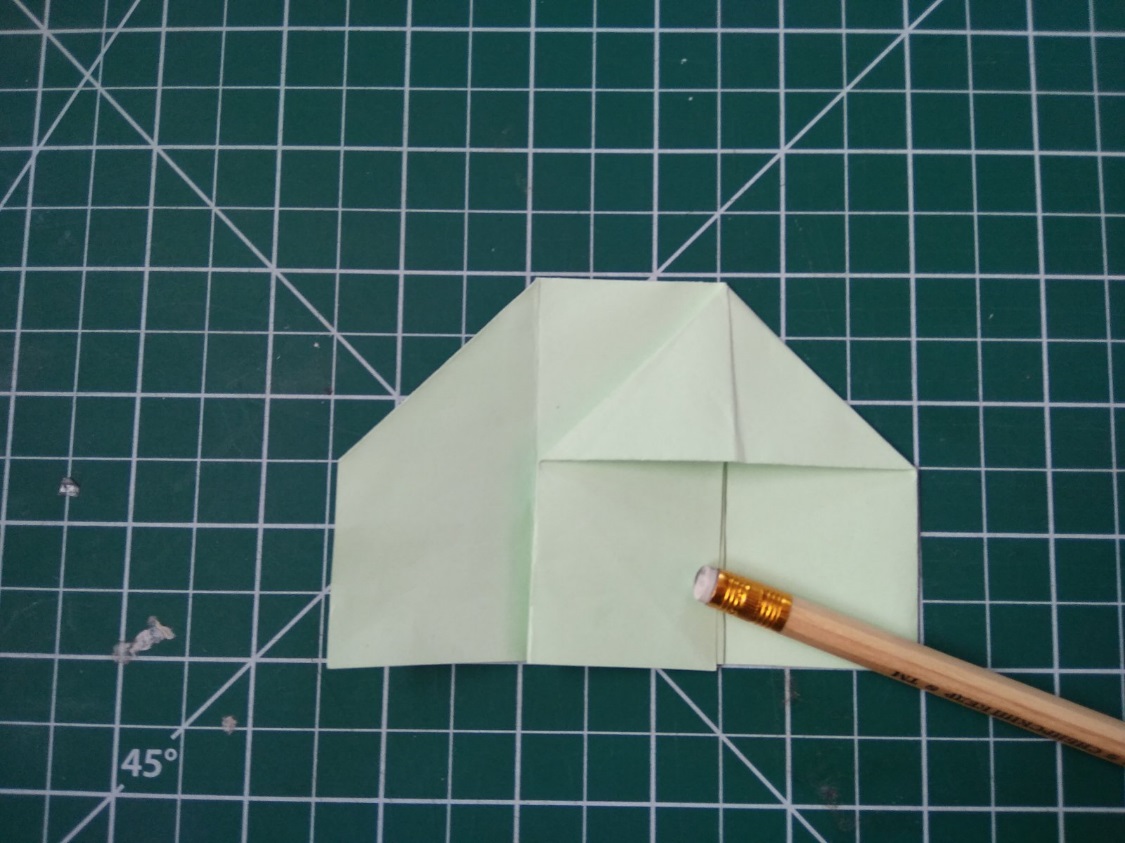 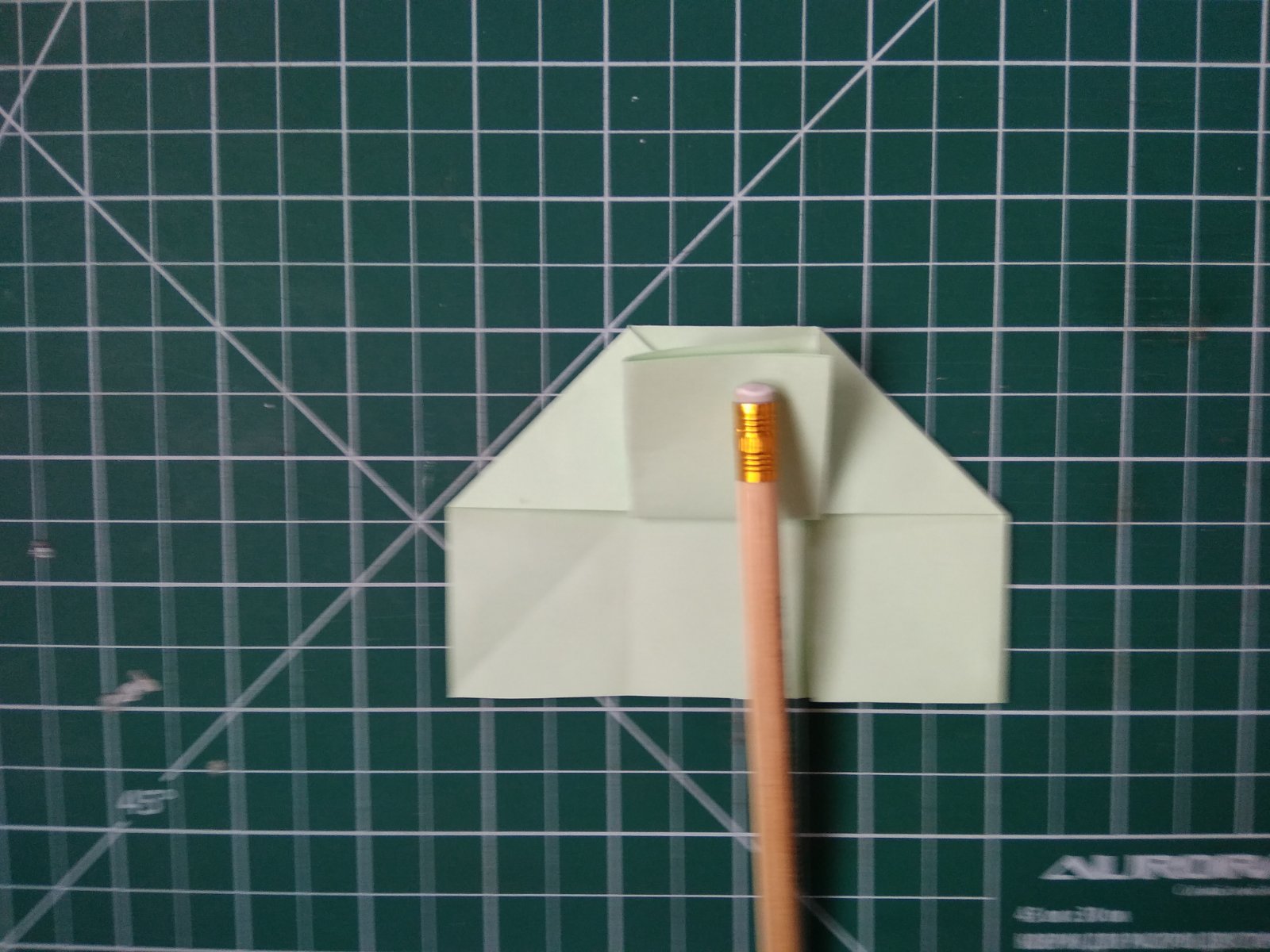 7. «Перелистываем» влево верхний слой модели справа и  также поверх него - вторую часть (с другой стороны). 
Поднимаем нижний квадратик, состоящий из нескольких слоев, и сгибаем его наверх – это наше сидение.
8. Снова «закрываем» правую часть к центру, выравниваем и тщательно разглаживаем сгиб, с усилием. И левую часть – также.
Оригами стульчик
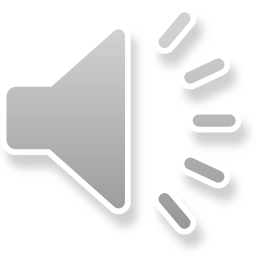 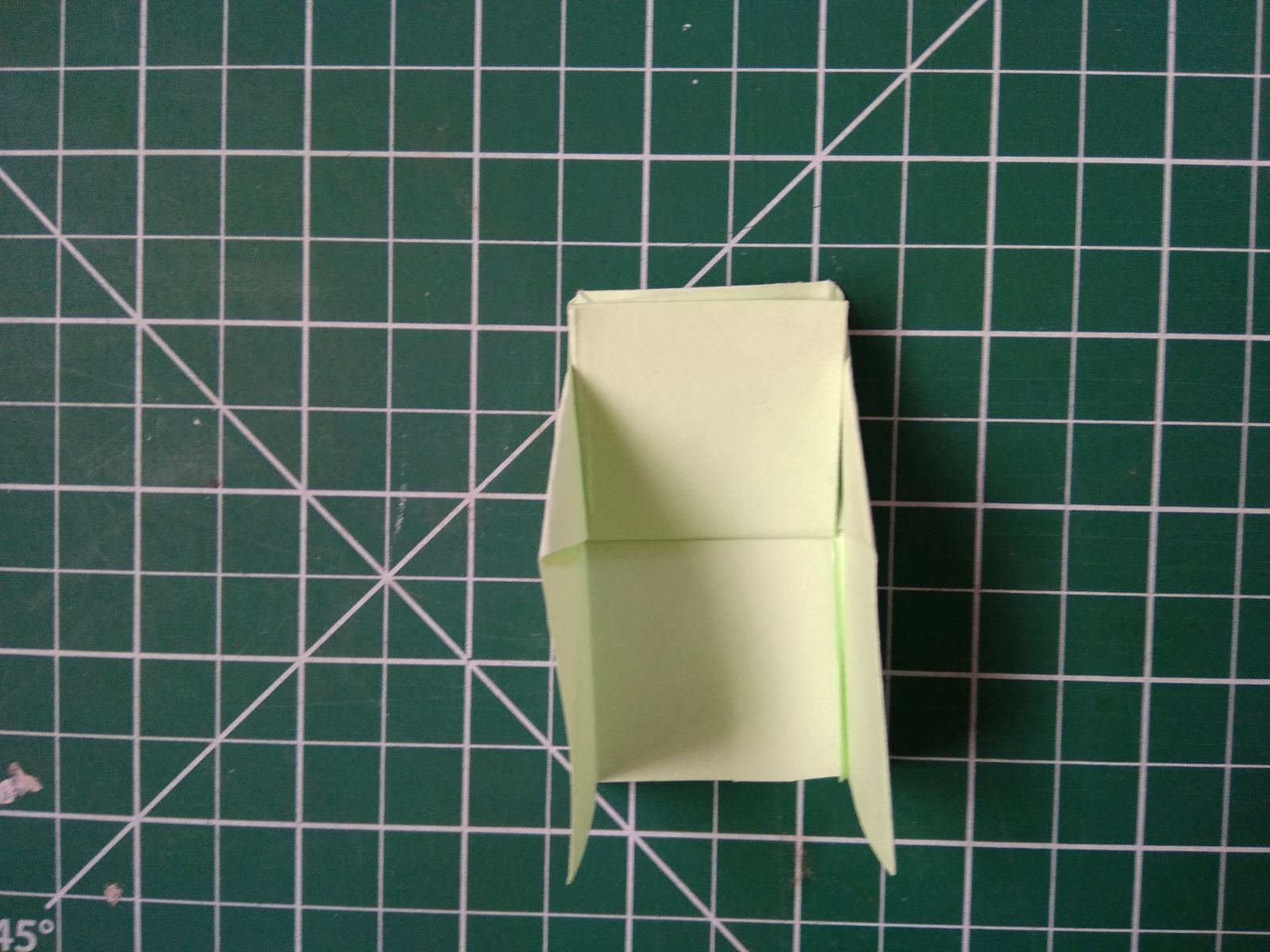 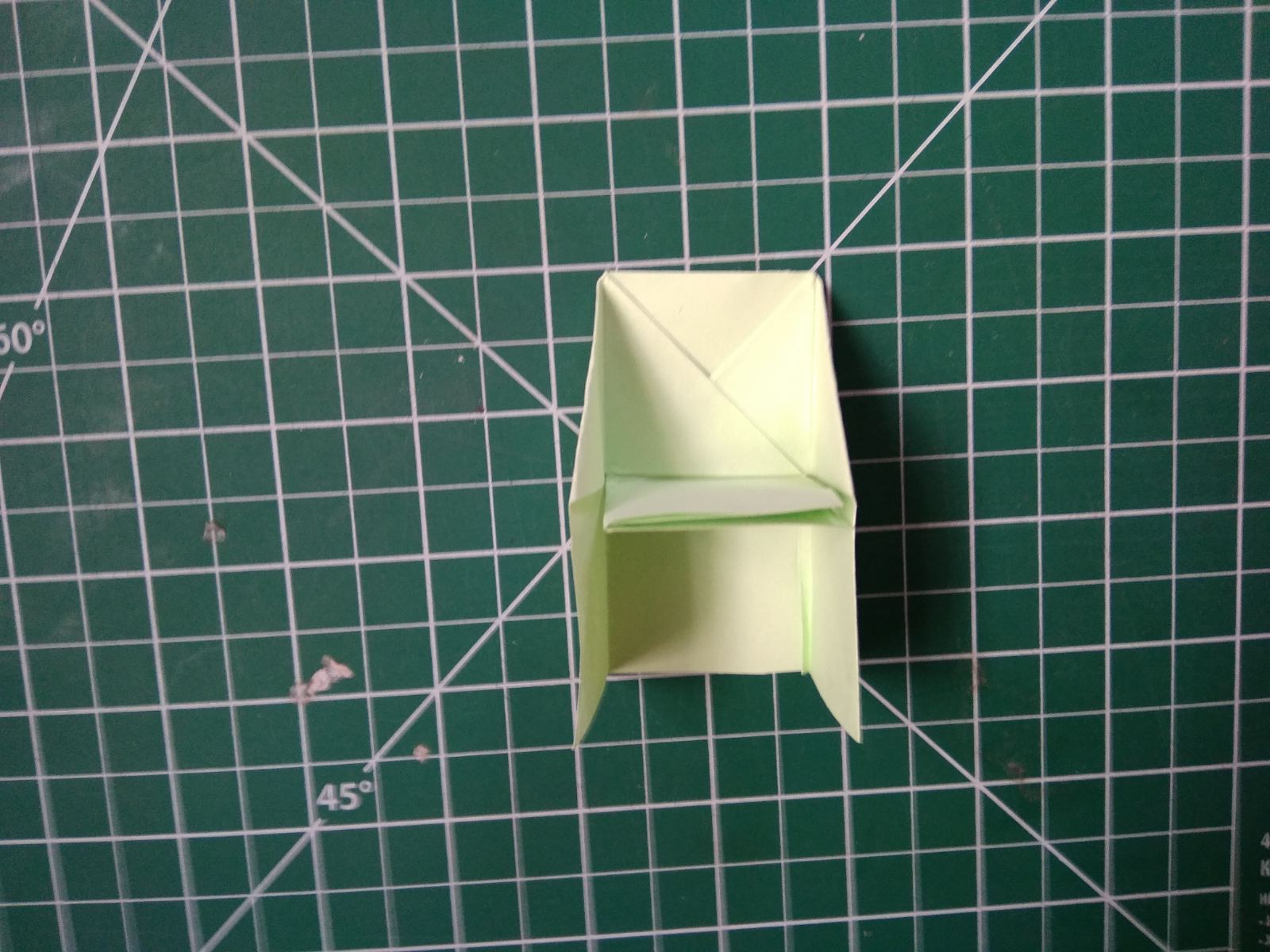 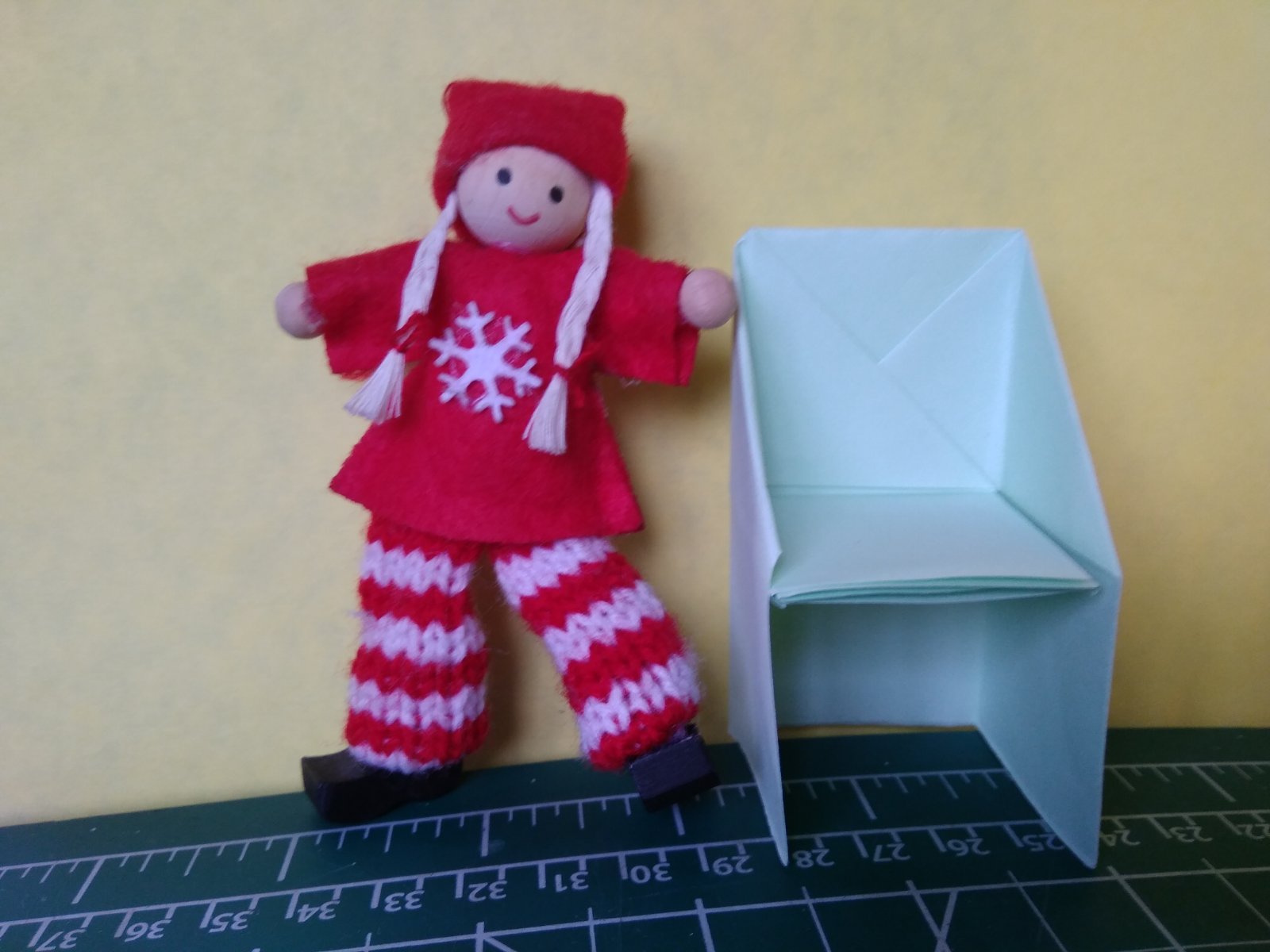 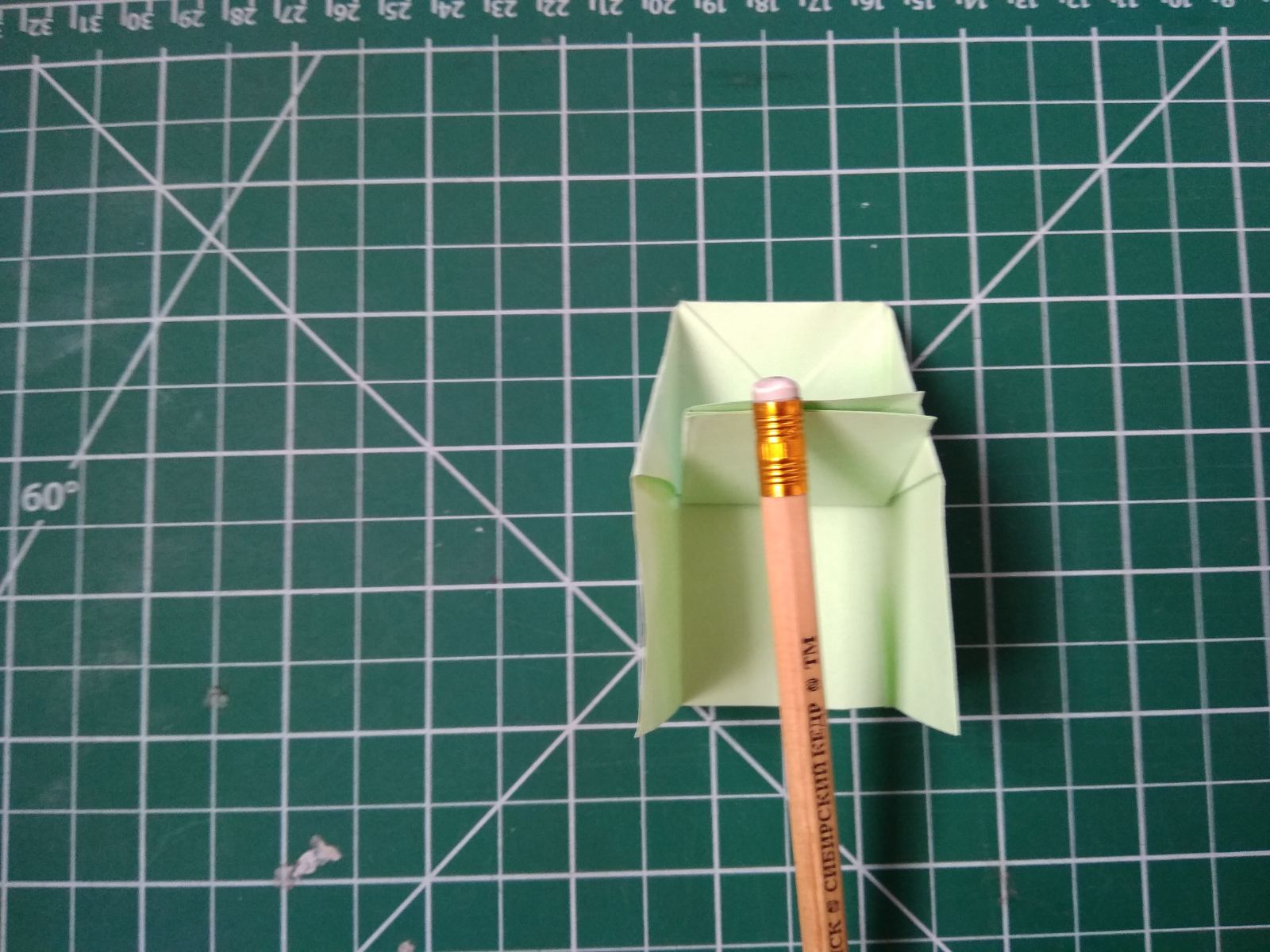 9. Формируем стульчик: снова открываем 2 стороны до перпендикулярного положения к столу и опускаем сидение. Наш стульчик готов! 
Если скотчем закрепить сидение, то можно посадить маленькую куколку.
Спасибо за работу!Всем творческих успехов!